CANCER DE L’OVAIRE
1
EPIDEMIOLOGIE
        HISTOIRE NATURELLE
  ETUDE CLINIQUE
Pr. Antoine LOKOSSOU
Université d’Abomey-Calavi
République du Bénin
INTRODUCTION
2
CANCER DE L’OVAIRE

Un des problèmes les plus difficiles de la pathologie gynécologique  au plan clinique, histologique et pronostique

Dominé par les stades avancées (III/IV ) du cancer de l’ovaire dans nos régions (70%  en milieu CHU à Cotonou)
INTRODUCTION
3
CANCER DE L’OVAIRE

  - Fréquence en augmentation :10 pour 100.000 hts

   - 5ème rang après les tumeurs du sein, du côlon, du col et du corps de l ’utérus.

   - 3ème cause de décès par cancer (taux global de survie<40% à 5ans)


.
DEFINITION
4
La tumeur ovarienne
    Processus prolifératif primitif ou secondaire, bénin ou malin(CANCER), d’aspect kystique, solide ou  végétant, siégeant au niveau de l’ovaire et dont la croissance n’est pas directement liée à un dysfonctionnement hormonal
DEFINITION
5
KYSTES (SEMIOLOGIE)
TUMEURS OVARIENNES
Kystes Séreux



Kystes muqueux ou mucineux
Cystadénomes séreux (bénin) et cystadénocarcinomes (malin)

Cystadénomes mucineux (bénin) et cystadénocarcinomes (malin)
DEFINITION
6
ENTRE LES DEUX: Tumeurs Borderline (tumeurs frontières)                                                            15 à 20% des tumeurs épithéliales malignes                                                deux caractéristiques:                                 * surviennent dix ans plus tôt que les cancers                                              *sont de bien meilleur pronostic
DEFINITION
7
KYSTES (SEMIOLOGIE)
TUMEURS OVARIENNES
Dysembryomes ou tératomes matures (bénin)          immatures (malin)
Kystes dermoides
ET CE N’EST PAS TOUT!
[Speaker Notes: ET CE N’EST PAS TOUT!]
RAPPEL ANATOMIQUE
8
ANATOMIE MACROSCOPIQUE DE L’OVAIRE

Petites glandes en forme d’amande situées dans la cavité pelvienne. Pds 6-8g chez l’adulte.

Retenues aux trompes et à l'utérus au moyen de ligaments qui leur permettent à la fois d'être maintenues et de garder une certaine mobilité.
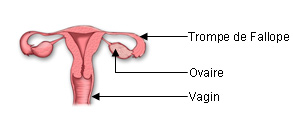 9
ANATOMIE MICROSCOPIQUE DE L’OVAIRE
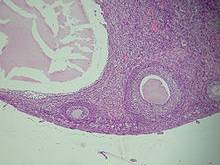 Du « charmant kyste de l’ovaire » versus le fibrome utérin aux « méchantes tumeurs ovariennes »
RAPPEL ANATOMIQUE
11
Anatomie microscopique

Epithélium cubique simple
Albuginée 
Zone corticale, épaisse, située à la périphérie:  follicules + stroma ovarien
Zone médullaire située au centre: tissu conjonctif lâche, nerfs, vaisseaux sanguins et lymphatiques
SCHEMA D’UNE COUPE D’OVAIRE
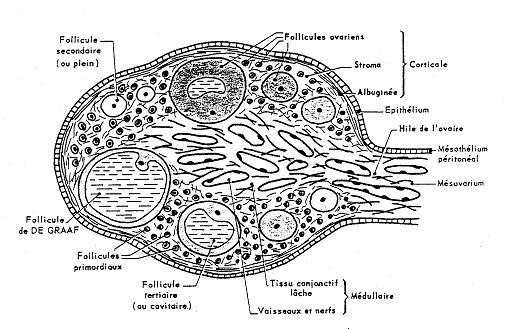 12
13
EPIDEMIOLOGIE
EPIDEMIOLOGIE - 1
14
Des chiffres et des questions

GLOBOCAN 2008?

Des informations parcellaires: une pathologie sous évaluée
Pas de population à risque individualisée
EPIDEMIOLOGIE  - 2
15
Collège National des Gynécologues Obstétriciens de France: 45 000 femmes portent une tumeur apparemment bénigne par an et 32 000 seraient opérées (années 1998 et 1999).

75% des kystes opérés sont organiques, 25% sont fonctionnels.
1 à 4 % des kystes, a priori, bénins se sont révélés malins à l'intervention (2).
EPIDEMIOLOGIE - 4
16
Au Bénin (1986-1996): 218 cas de kystes opérés et documentés, 66,5% de pseudo-T (kystes), 27,5% de T bénignes et 6% de T malignes.

L’âge moyen des T malignes est de 40,9 ans, celui des T bénignes de 30 ans.
EPIDEMIOLOGIE - 5
17
En Guinée, les cystadénocarcinomes séreux représentent 6,13% des tumeurs ovariennes opérées
Au Niger, les cancers ovariens représentent 12% des cancers gynécologiques
Au Sénégal, le cancer de l’ovaire représente 6,9% des cancers féminins, ces patientes ont en moyenne 49,5 ans
EPIDEMIOLOGIE - 6
18
FACTEURS DE RISQUE

Liés à la vie reproductive
Age > 50 ans (50% des cas après 50 ans)
 Infertilité.
 Nulliparité.
 La puberté précoce
 Une ménopause tardive
 Première grossesse après 35 ans 
Presque les mêmes facteurs de risque que le sein
et de l’endomètre?
EPIDEMIOLOGIE - 7
19
Pas de cause spécifique à l’exception des cancers génétiques 
Facteurs familiaux
Risque 5% si 1 parent  (mère, sœur, fille)  atteint 
Peut atteindre 40% si association de cancer de l’ovaire et du sein dans la famille soit dans le cadre d’un syndrome de Lynch de type II 
 ou lié à une mutation du gène BCR A1 porté par le bras long du chromosome 17
EPIDEMIOLOGIE - 8
20
Facteurs familiaux 
 Risque associé à la mutation du gène BRCA1de 65% à
70ans (Lynch 1977) BRCA2 accroit aussi le risque (RRx18)
Prédisposition héréditaire à développer un cancer de
l’ovaire concerne = 10 % des cancers de l’ovaire. 
Dans la population générale de cancer de l’ovaire =
1,4 à 1,7 %
Traitement inducteur de l’ovulation augmenterait ce risque (Whittemore 1994)
EPIDEMIOLOGIE - 9
21
Facteurs protecteurs
Sont évoqués:
 multiparité, 

 prise de contraceptifs oraux (la prise d’un oestro-progestatif pendant 5 à 10 ans diminue le risque de moitié)

 alimentation riche en végétaux
EPIDEMIOLOGIE - 10
22
Mécanismes évoqués dans l’induction du cancer de l’ovaire:

Traumatisme répété de l’ovaire par le nombre d’ovulations

Rôle de la sécrétion des hormones gonadotropes 

 Inflammation chronique
EPIDEMIOLOGIE - 11
23
RR = 1.2 à 3.0

Vie reproductive:
pauci parité

Traitement hormonal substitutif de la ménopause
RR = 1,3 pour THS pendant 10 ans
RR = 3,2 pour THS pendant 20 ans
24
CANCEROGENESE OVARIENNE
CANCEROGENESE OVARIENNE- 1
25
Plusieurs théories sont proposées (CHENE 2011)
Risque génétique
Théorie de l’ovulation incessante
Hypothèse hormonale
Théorie de l’inflammation pelvienne chronique
Théorie de l’hyperactivité stromale
Théorie des résidus Mullériens
CANCEROGENESE OVARIENNE- 2
26
Risque génétique (10% des cancers ovariens)     
    Evoqué sur des facteurs épidémiologiques     
    Mutations génétiques BRCA1 et BRCA2 (gènes suppresseurs de tumeur ou anti oncogènes)     
    Syndrome de LYNCH (perte de gènes du système  de réparation)  
    Femmes jeunes (moins de 50ans)               Tumeurs épithéliales (séreuses)
CANCEROGENESE OVARIENNE- 3
27
Théorie de l’ovulation incessante            
Traumatisme de l’épithélium ovarien lié à l’ovulation :
 arguments épidémiologiques 

* rôle protecteur de la contraception orale, de la
grossesse et de l’allaitement, 

* rôle néfaste de durée d’ovulation: puberté précoce et ménopause tardive)
CANCEROGENESE OVARIENNE- 4
28
Théorie de l’ovulation incessante            
Traumatisme de l’épithélium ovarien lié à l’ovulation :

 arguments expérimentaux (volaille, rat)          

 Phénomènes enzymatiques
CANCEROGENESE OVARIENNE- 4
29
Hypothèse hormonale                                 
    
   
*Théorie des gonadotrophines (discutée)          
*Théorie des androgènes (favorisant)             
*Théorie des oestroprogestatifs (protecteurs)

Inflammation pelvienne chronique (rôle de Chlamydia, Mycoplasme, HPV) Etiologie ou cofacteur?
CANCEROGENESE OVARIENNE- 5
30
Théorie de l’hyperactivité stromale

Théorie des résidus Mullériens (Deuxième système Mullérien près du hile de l’ovaire)                      Origine probable, mais importance faible.

  Proposition de synthèse
CANCEROGENESE OVARIENNE- 6
31
Proposition de synthèse
FLEMING et al 2006
CANCEROGENESE OVARIENNE- 7
32
AUTRES HYPOTHESES

Origine tubaire

Schéma moléculaire d’oncogénie ovarienne (tentative de simplification en deux modèles)
33
HISTOIRE DE LA MALADIE ET DE SA PROGRESSION
Histoire de la maladie et de sa progression - 1
34
Revêtement ovarien: épithélium monocouche aux propriétés de réparation
               adhésion intercellulaire
            Prolifération
Circulation du liquide péritonéal
respiration
péristaltisme
SCHEMA D’UNE COUPE D’OVAIRE
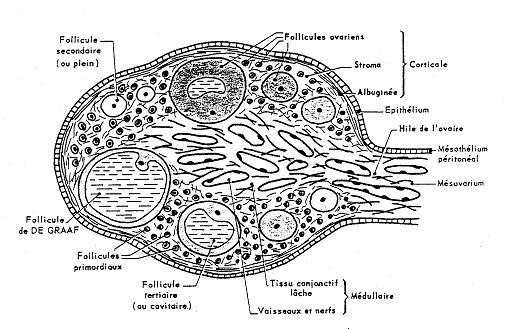 35
Histoire de la maladie et de sa progression - 2
36
Desquamation tumorale

Diffusion métastatique
lymphatique
sanguine
Histoire de la maladie et de sa progression - 3
37
Histoire de la maladie et de sa progression - 4
38
Extension et voie de diffusion
Diffusion péritonéale par contiguïté et par l’intermédiaire du liquide péritonéal
Diffusion par voie lymphatique rétro péritonéale
Diffusion par voie lymphatique transdiaphragmatique
Diffusion par voie hématogène : d’importance moindre.
Métastases au poumon, foie et parfois au cerveau
Mode de progression- 5
39
Carcinose péritonéale:
liquide péritonéal
ascite inflammatoire
Diffusion métastatique:
hile ovarien  lombo-aortique
ligt large  obturatrice
ligt rond  iliaque externe inguinale
40
ETUDE CLINIQUE
INTRODUCTION
43
Le diagnostic des cancers de l’ovaire…un des
problèmes les plus difficiles.

Dominé par les stades avancées (III/IV, 70%  en 
milieu CHU à Cotonou)
INTRODUCTION
44
Ces cancers découverts à un stade avancé 
nécessitent des curages pelviens et lombo aortiques
parfois étendus 

Les lymphocèles (entre 0 % et plus de 50 %) représentent les complications les plus fréquentes de cette chirurgie. 

 La diffusion et le mode de progression de ces cancers peuvent expliquer ces complications
INTRODUCTION
45
CEPENDANT UN ESPOIR POUR CES FORMES AVANCEES …AVEC

L’essai allemand LION (Lymphadenectomy In Ovarian
 Neoplasm) et l’essai français CARACO (Cancer de
l’ovaire Avancé avec Randomisation des Curages pelviens
et aortico-caves)
INTRODUCTION
46
CEPENDANT UN ESPOIR…

« L’essai français CARACO, de Phase III, apportera 
probablement les réponses attendues concernant le bénéfice
thérapeutique potentiel dans le contexte des cancers au 
stade avancé (70 premières inclusions atteintes en 2011).
L’objectif principal est la survie globale

Mais beaucoup de débats  pour et contre
EXTENSION ET VOIES DE DIFFUSION
47
Diffusion péritonéale par contiguïté et par l’intermédiaire du liquide péritonéal
Diffusion par voie lymphatique rétro péritonéale
Diffusion par voie lymphatique trans diaphragmatique
Diffusion par voie hématogène : d’importance moindre.
Métastases au poumon, foie et parfois au cerveau
Mode de progression
48
Carcinose péritonéale:
* liquide péritonéal
* ascite inflammatoire
 Diffusion métastatique:
* hile ovarien  lombo-aortique
* ligt large  obturatrice
* ligt rond  iliaque externe inguinale
49
ANATOMIE PATHOLOGIQUE
ANATOMIE PATHOLOGIQUE
L’examen anatomopathologique, absolument nécessaire, 
chaque forme histologique ayant son évolution propre. 

De nombreuses classifications:
macroscopique
microscopique,
opératoire, 
histologique
ANATOMIE PATHOLOGIQUE
51
Classification microscopique
Les tumeurs du revêtement épithélial

Les tumeurs des cellules germinales
 
Les tumeurs endocrines (tumeurs du mésenchyme et des cordons sexuels)

Tumeurs conjonctives 

Autres tumeurs
ANATOMIE PATHOLOGIQUE
52
Tumeurs du revêtement épithélial

Tumeurs séreuses : 
malignes :  cystadénocarcinomes séreux (42%)

Tumeurs mucineuses :
cystadénocarcinome mucineux  : malin (12%)
ANATOMIE PATHOLOGIQUE
53
Tumeur du revêtement épithélial

Tumeurs  endométrioïdes
Cystadénocarcinomes endométrioïdes (15%)

Tumeurs  de Brenner   
Malignes
ANATOMIE PATHOLOGIQUE
54
Tumeurs du revêtement épithélial

Tumeurs à cellules claires (mésonéphromes)(6%)   
Cancers mésonéphroïdes 

Tumeurs mixtes épithéliales : composées de différents groupes de cellules:
Carcinomes indifférenciés (ou anaplasiques)
ANATOMIE PATHOLOGIQUE
55
Tumeurs des cellules germinales

Dysgerminomes ou séminomes (3%)
Dysembryomes ou tératomes
Matures et bénins
Immatures et malins

Tumeurs conjonctives

Fibromes : bénins
Sarcomes
ANATOMIE PATHOLOGIQUE
56
Autres cancers

Les tumeurs secondaires ou métastasiques 
sein:15%, 
endomètre: 12%, 
cancer digestif: tumeur de Krukenberg
57
DIAGNOSTIC
DIAGNOSTIC
58
Difficile au début:
 Les cancers ovariens:
Sont silencieux
Les symptômes variés, non spécifiques
Les signes cliniques apparaissent à un stade avancé
DIAGNOSTIC
BILAN CLINIQUE
Circonstances de découvertes

Troubles des règles : aménorrhée, dysménorrhée, métrorragies.
Métrorragies chez une femme ménopausée
Douleurs ou gènes  pelviennes.
Sensation de pesanteur abdominale
Augmentation récente du volume de l’abdomen
DIAGNOSTIC
60
BILAN CLINIQUE
Circonstances de découverte…
Découverte fortuite :
lors d’un examen gynécologique systématique, 
d’une échographie pelvienne,
 d’une intervention  
ou lors de l’apparition d’une complication.
DIAGNOSTIC
BILAN CLINIQUE
Interrogatoire…recherche

Symptômes, la date et leur mode de survenue, 
leur évolution, les signes fonctionnels associés.
Facteurs de risques
Antécédents: gynécologiques ,obstétricaux, médicaux, familiaux
DIAGNOSTIC
62
BILAN CLINIQUE
Examen

Examen général
S’intéresser à une altération récente de 
       l’état général

 Examen gynécologique

Examen  sein: tumeur mammaire associée?
DIAGNOSTIC
BILAN CLINIQUE
Examen…
Examen gynécologique…

Examen abdomino-pelvien
augmentation de volume 
tumeur  irrégulière, bilatérale, fixée, 
parfois douleur
DIAGNOSTIC
64
BILAN CLINIQUE
Spéculum : 
Col dévié d’un côté ou attiré vers le haut.
Cytologie d’une culdocentèse = peut retrouver des cellules malignes
 Ne pas oublier :FCV , IVA/IVL/Colposcopie + Biopsie

Touchers pelviens
Classique masse latéro utérine, séparé de l’utérus par un sillon, 
Rechercher souplesse cloison recto vaginale et paramètres
DIAGNOSTIC
BILAN CLINIQUE

Examen de tous les appareils 
CV, 
pleuro pulmonaire, 
foie, rate, squelette, ganglions  

Recherche de retentissement de la tumeur.
DIAGNOSTIC
BILAN PARA CLINIQUE
IMAGERIE, UTILE
ÉCHOGRAPHIE PELVIENNE, SUS PUBIENNE ET ENDO VAGINALE (critères…de malignité?)
Masses bilatérales
Dimensions  60 mm
Masse hétérogène mixte avec composante tissulaire et liquidienne
Cloisons épaisses ( 3mm) irrégulières, rigides et vascularisées
DIAGNOSTIC
67
BILAN PARA CLINIQUE
IMAGERIE UTILE
 ÉCHOGRAPHIE PELVIENNE, SUS PUBIENNE, ENDO VAGINALE (critères…de malignité?)…
Végétations endo- et extra-kystiques
Hyper vascularisation au Doppler
Indice de pulsatilité bas
DIAGNOSTIC
BILAN PARA CLINIQUE
IMAGERIE UTILE

 ÉCHOGRAPHIE PELVIENNE, SUS PUBIENNE, ENDO VAGINALE (critères…de malignité?)…
Indice de résistance bas au Doppler pulsé  0,4
Présence d’une ascite…

Tout le contraire d’un kyste d’allure fonctionnelle. Mais rien n’est définitif
DIAGNOSTIC
La cartographie Doppler confirme la
    suspicion morphologique de malignité par la présence d’un flux dans un composant solide

Mais seul le caractère central d’un flux vasculaire a une valeur statistique.
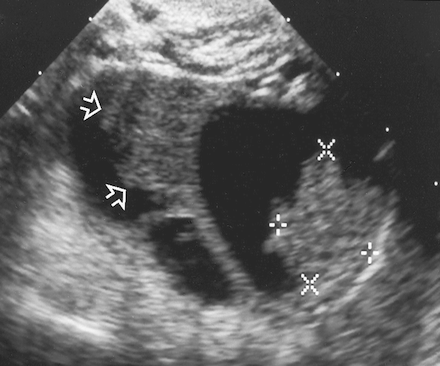 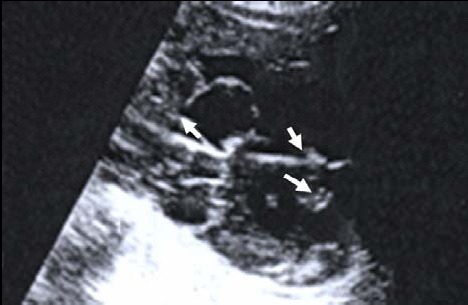 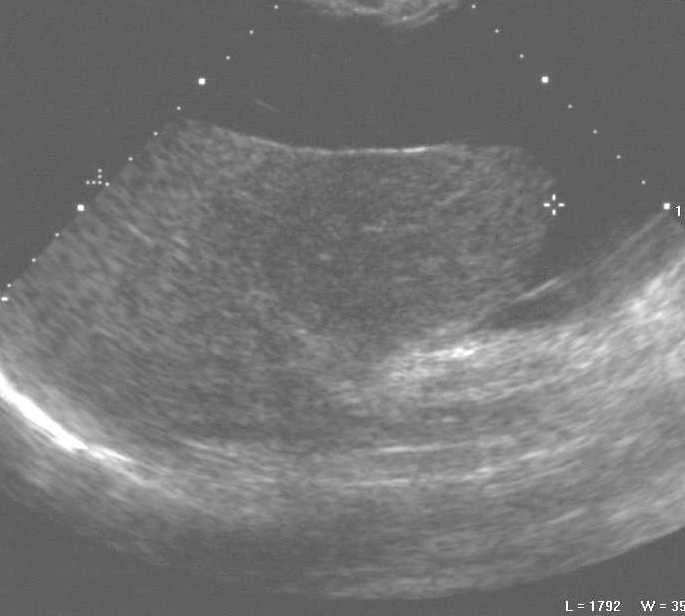 Echographie
 
- cloisons épaisses          

- végétations endo-kystiques

- Ascite
[Speaker Notes: Ovaire gh mixte: kyste avec cloisons et végétations endo-kystiques
EV: cloisons épaisses, végétations
ascite péri-hépatique]
DIAGNOSTIC
71
BILAN  PARA CLINIQUE
IMAGERIE UTILE…

TDM / IRM:
pas systématique
masse latéro utérine, nodules de carcinose
ni très spécifique ni très sensible

RXP
recherche d ’un épanchement pleural
DIAGNOSTIC
72
BILAN  PARA CLINIQUE
IMAGERIE UTILE…Evaluation pré thérapeutique :
IRM versus TDM
TDM: 
 localisations péritonéales ou épiploïques ( implants péritonéaux infra centimétriques non détectables), 
des ganglions rétro péritonéaux, 
atteinte de l ’utérus ou du recto sigmoïde
IRM: 
supérieure à la TDM pour l ’extension locorégionale, utérus et recto-sigmoïde
Intérêt comparable à la TDM pour ADP
DIAGNOSTIC
73
BILAN PARA CLINIQUE

BIOLOGIE UTILE
CA 125: 
diagnostic (non spécifique)
Tr séreuse mais 15% ne secrètent pas
CA 125 élevé: cycle, grossesse, endométriose, pelvipéritonite, ascite, autres cancers digestifs…
pas d ’intérêt / pronostic
évaluation de l ’efficacité du traitement
surveillance post thérapeutique

si CA 125 normal  CA 19-9 (mucineux) ACE
DIAGNOSTIC
74
BILAN PARA CLINIQUE
Exploration chirurgicale: triple objectif
Diagnostique: anatomopathologique

Stadification: stadification Chirurgicale

Thérapeutique: réduction tumorale
DIAGNOSTIC
Exploration chirurgicale…

Premier objectif: L’étude anatomie pathologique

Extemporanée ? (Seulement 3 Anatomopathologistes pour 8M d’habitants au BENIN)

difficile surtout:
tumeurs Border Line
grosses tumeurs
contexte anatomo-clinique peu évocateur

Mieux vaut réopérer que trop opérer:
Femmes jeunes
Tumeurs non épithéliales ou Border Line
DIAGNOSTIC
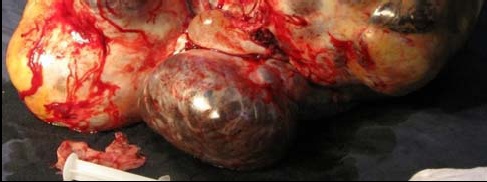 DIAGNOSTIC
Exploration chirurgicale…
 Deuxième objectif: La stadification chirurgicale
Voie d'abord:
médiane sus et sous ombilicale (standard)

coelioscopie (non standard): 
bonne exposition mais
CO2 => diffusion intrapéritonéale cellules k?
greffes métastatiques sur orifices de trocards?
limite technique / compétences +++
DIAGNOSTIC
Exploration chirurgicale…

Troisième objectif: La réduction tumorale

Améliore la réponse /chimiothérapie
DIAGNOSTIC
FIGO							TNM
I	 			limité aux ovaires		T1
IA	1 ovaire, intact			T1a
IB	2 ovaires, intacts			T1b
IC	rupture, végétons, cyto péritonéale +	T1c
II				pelvis				T2
IIA	utérus ± trompes	 		T2a
IIB	autres	 			T2b
IIC  	cytologie péritonéale +	 	T2c	
III  			péritoine, N régionaux	 	T3	
IIIA	péritoine microscopique	 	T3a
IIIB	péritoine < 2 cm			T3b	
IIIC 	péritoine > 2cm ± ADP rétropérit.	T3c	
 IV				métastase			T4
CONCLUSION
78
CANCER DE L’OVAIRE
3ème rang des cancers gynécologiques

Diagnostic tardif de l’affection du fait de la situation 
profonde de l’ovaire,  d’où un pronostic sombre

Peu de facteurs de risques établis donc absence de
bases pour la prévention
BIBLIOGRAPHIE
79
1.J.-M. Classea, E. Ceratob, C. Boursierb, J. Dauplatc, C. Pomelc, R. Villet
 J. Cuiseniere, G. Lorimierf, J.-F. Rodierg, P. Matheveth, G. Houvenaegheli, 
J. Leveque, F. Lécuruk. Impact des curages rétro péritonéaux sur la survie des 
patientes atteintes  d’un cancer de l’ovaire à un stade avancé : le protocole 
CARACO (Retroperitoneal  lymphadenectomy and survival of patients treated for 
an advanced ovarian cancer: The CARACO trial). Journal de Gynécologie 
Obstétrique et Biologie de la Reproduction  2011; 40: 201-204

2. CHENE G et al. La cancérogénèse ovarienne: théories actuelles et passées
Gynécologie Obstétrique et Fertilité 39 (2011) 216-223
BIBLIOGRAPHIE
80
3. KAMINA P.
        Anatomie gynécologique et obstétricale ;4ième édition1984; 225-249

4. LANSAC J.
  Gynécologie pour le praticien.5ième édition1999; 173-186

5 LOKOSSOU A., KOMONGUI D., ADISSO S., PERRIN R. X., ALIHONOU E.
 Tumeurs malignes de l’ovaires à Cotonou: aspects épidémiologiques 
 Oncologie Clinique en Afrique 2006;02:7-9.
      
       6. TULPIN L., BARRANGER E. et al. Tumeurs borderline de l’ovaire: état 
           des lieux, Gynécologie Obstétrique & Fertilité2008; 36:422-9
BIBLIOGRAPHIE
81
7. LOKOSSOU A.,DENAKPO J.,BAGNAN-TONATO J., PERRIN R. X. Les kystes 
de l’ovaire. Journal de la SAGO, 2007, 08 (2);40-7

8. LOKOSSOU A, AKPO-AKELE MT, AZON-KOUANOU A, AGUIDA LA, 
HOUNGBE F, PERRIN RX . Les cancers de l’ovaire en milieu hospitalier à 
Cotonou. Carcinol. Clin. Afrique 2011;10 (1):29-33

9. T. GAUTHIER, S. GOUY, C. UZAN, A. KANE. Contre le curage lombo
aortique dans le cancer de l’ovaire après 70 ans. Gynécologie Obstétrique
et Fertilité 2012;40: 330-332.

10. E. CHEREAU, M. BALLESTER,  F. SELLE, R. ROUZIER, E. DARAÏ. Arguments en 
faveur du curage lombo-aortique chez les patientes de plus de 70 ans 
porteuses d’un cancer de l’ovaire. Gynécologie Obstétrique & Fertilité 
2012;40:327–329.
82
MERCI  DE  VOTRE AIMABLE  ATTENTION